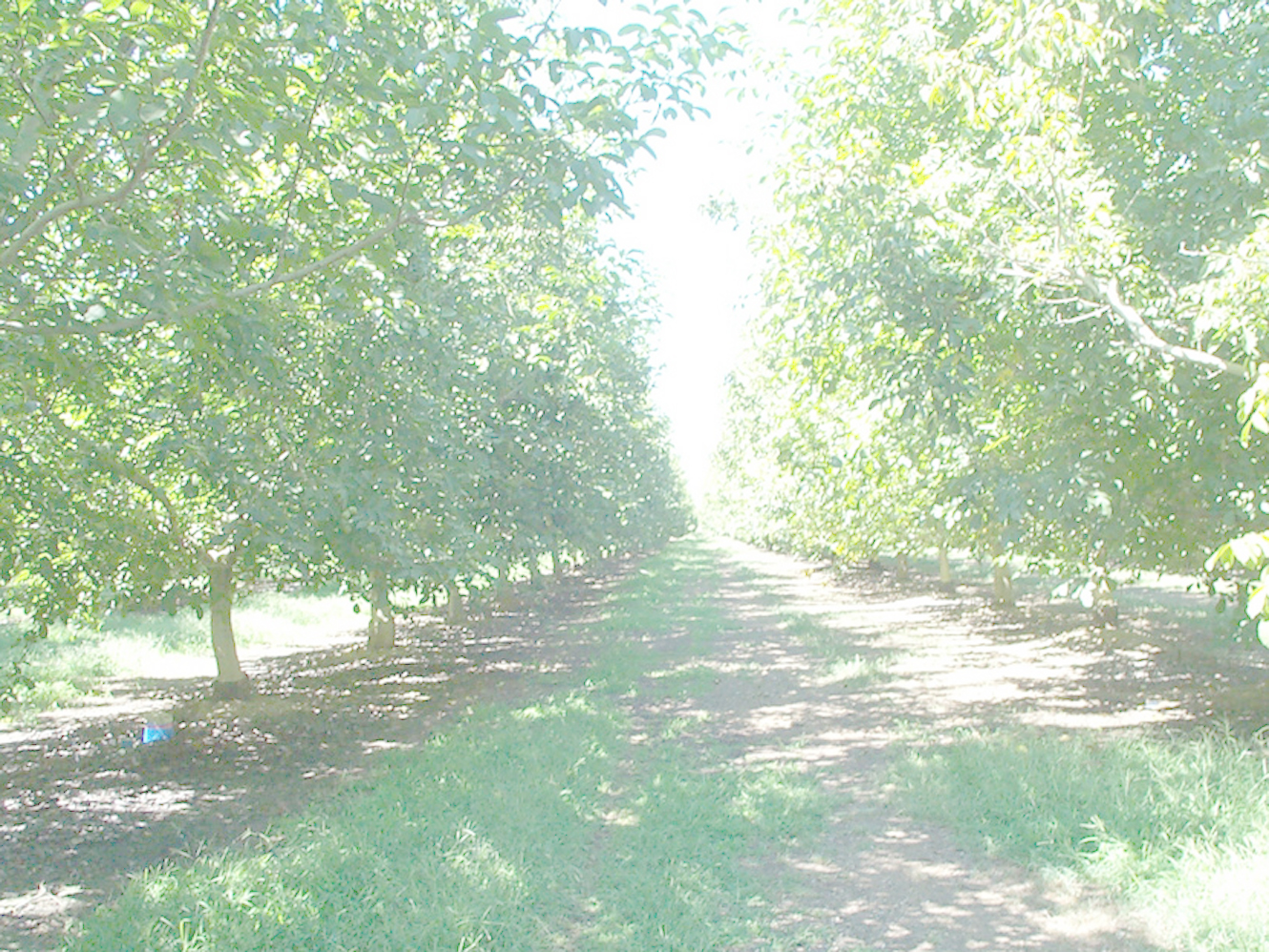 Walnut History and Production in California
Richard P. Buchner
UCCE Farm Advisor
Tehama County, California
and Terri A. Buchner
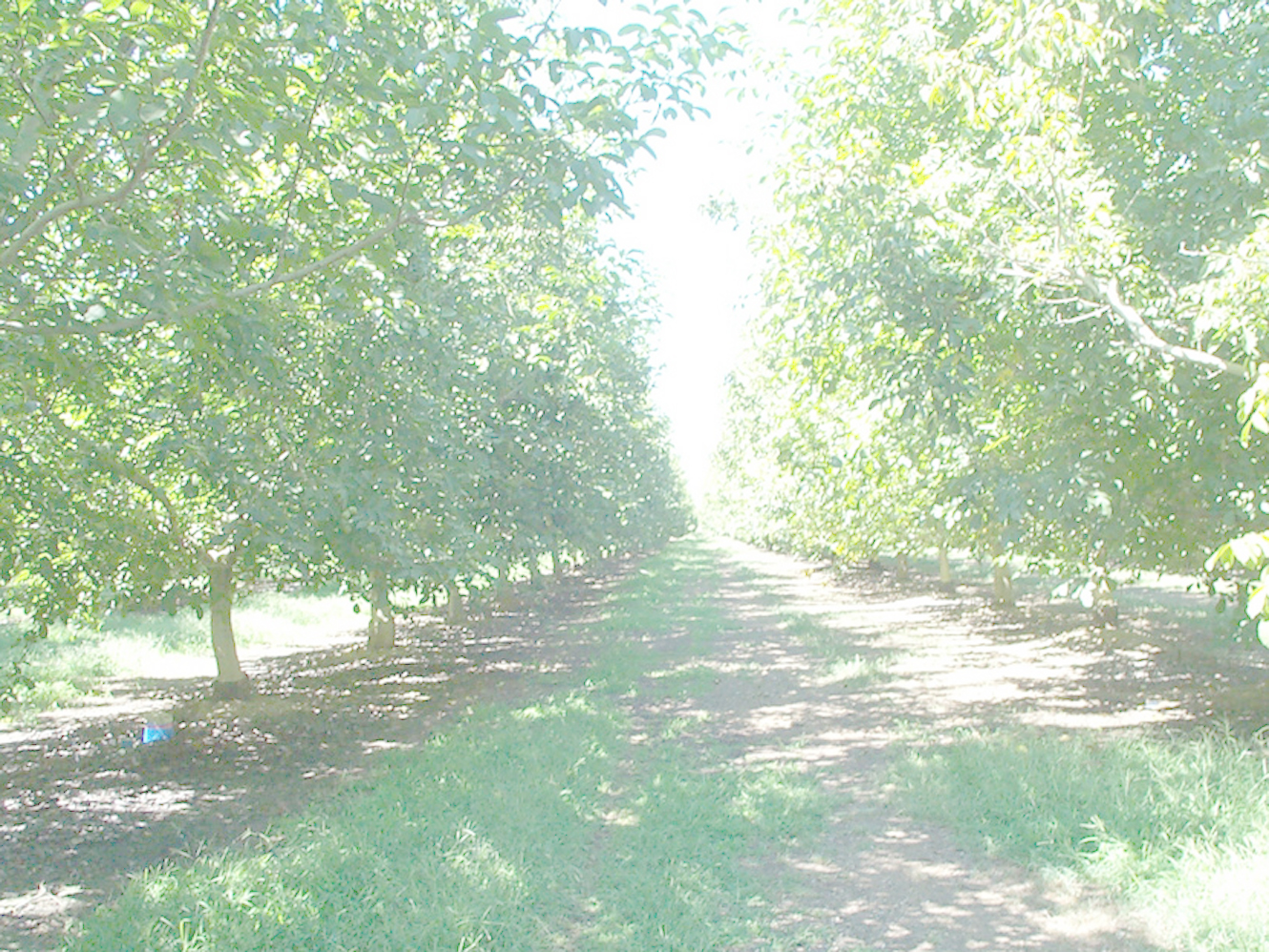 Historical accounts of walnuts in California mention the hard-shelled walnuts brought in from South America by the mission fathers in the 1770’s
Smith et al. 1912, Webber and Goodspeed 1919, Batchelor 1924, Batchelor et al. 1945
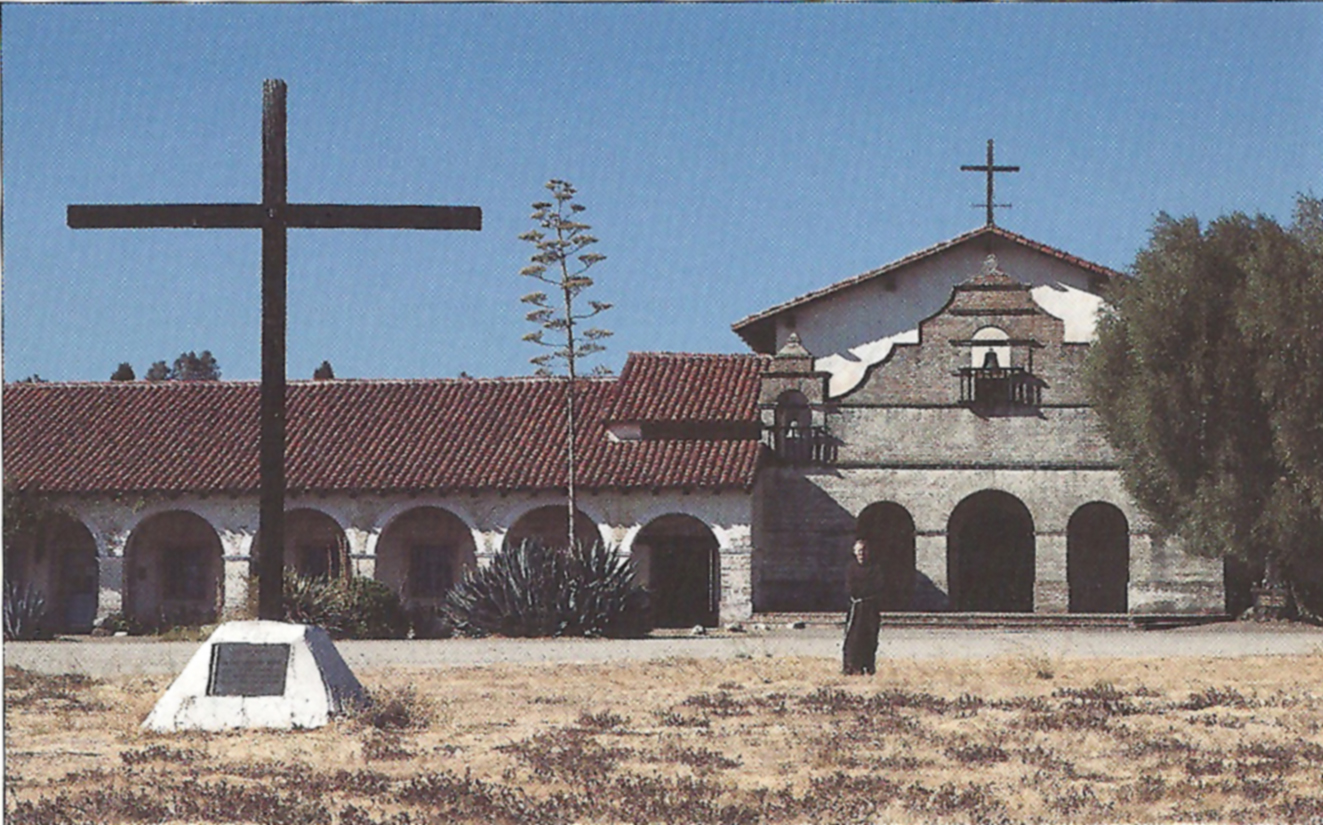 [Speaker Notes: San Antonio de Padua mission]
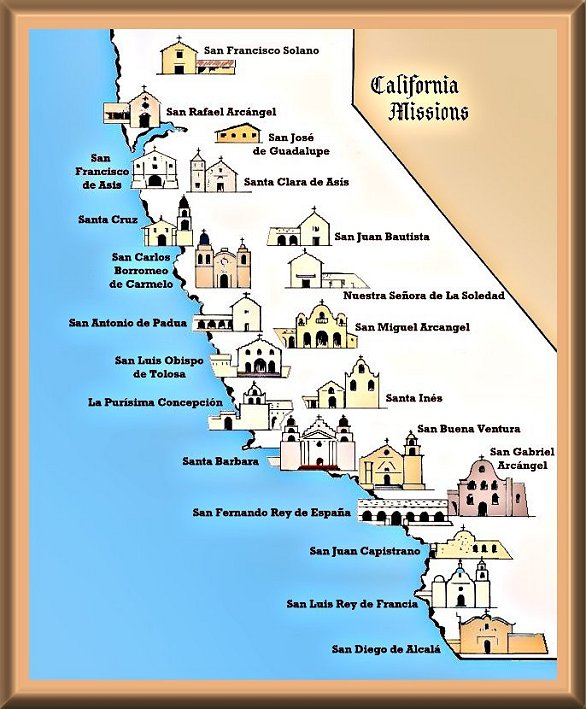 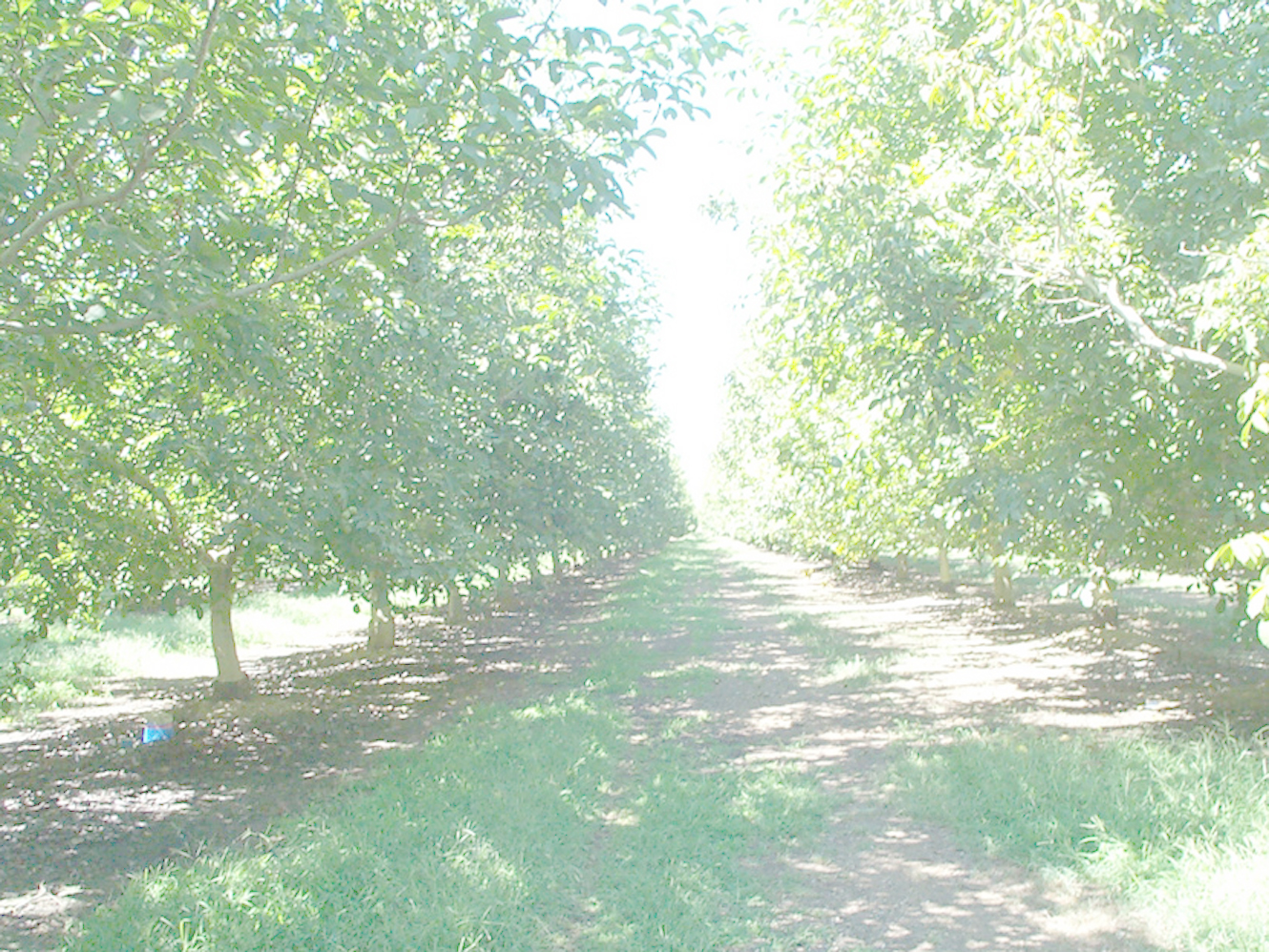 In 1869 Joseph Sexton purchased a large sack of walnuts at the dock in San Francisco and planted a thousand trees at his ranch in Goleta, California. The origin of these nuts is uncertain, perhaps Chile or China
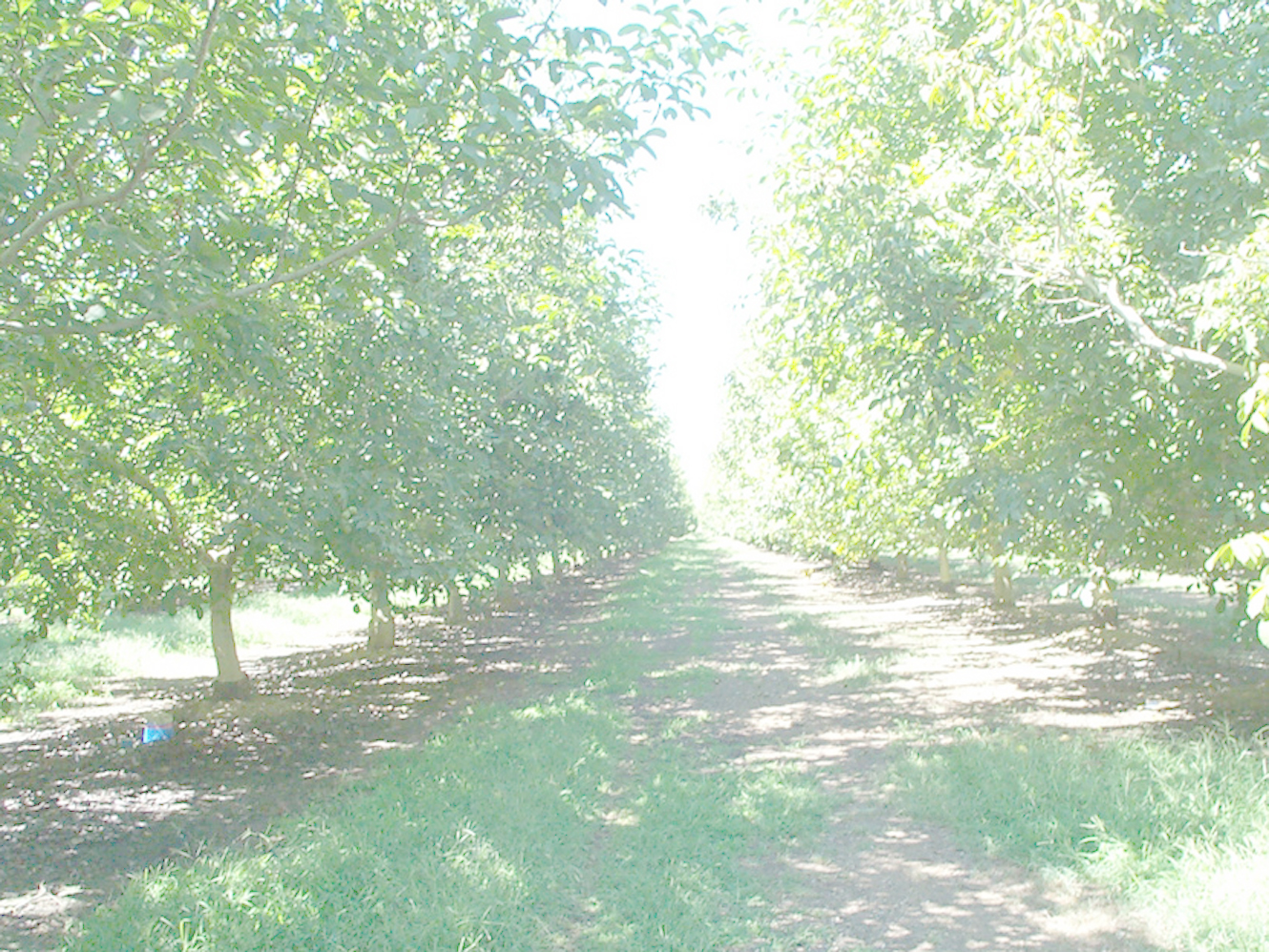 About 1870 Felix Gillet, a nurseryman in Nevada City, California, was importing scion wood and nursery stock from France. He is credited with introducing the French cultivars Franquette, Mayette, Chaberle, Meylan, Parisienne, Proparturiens and Cluster.
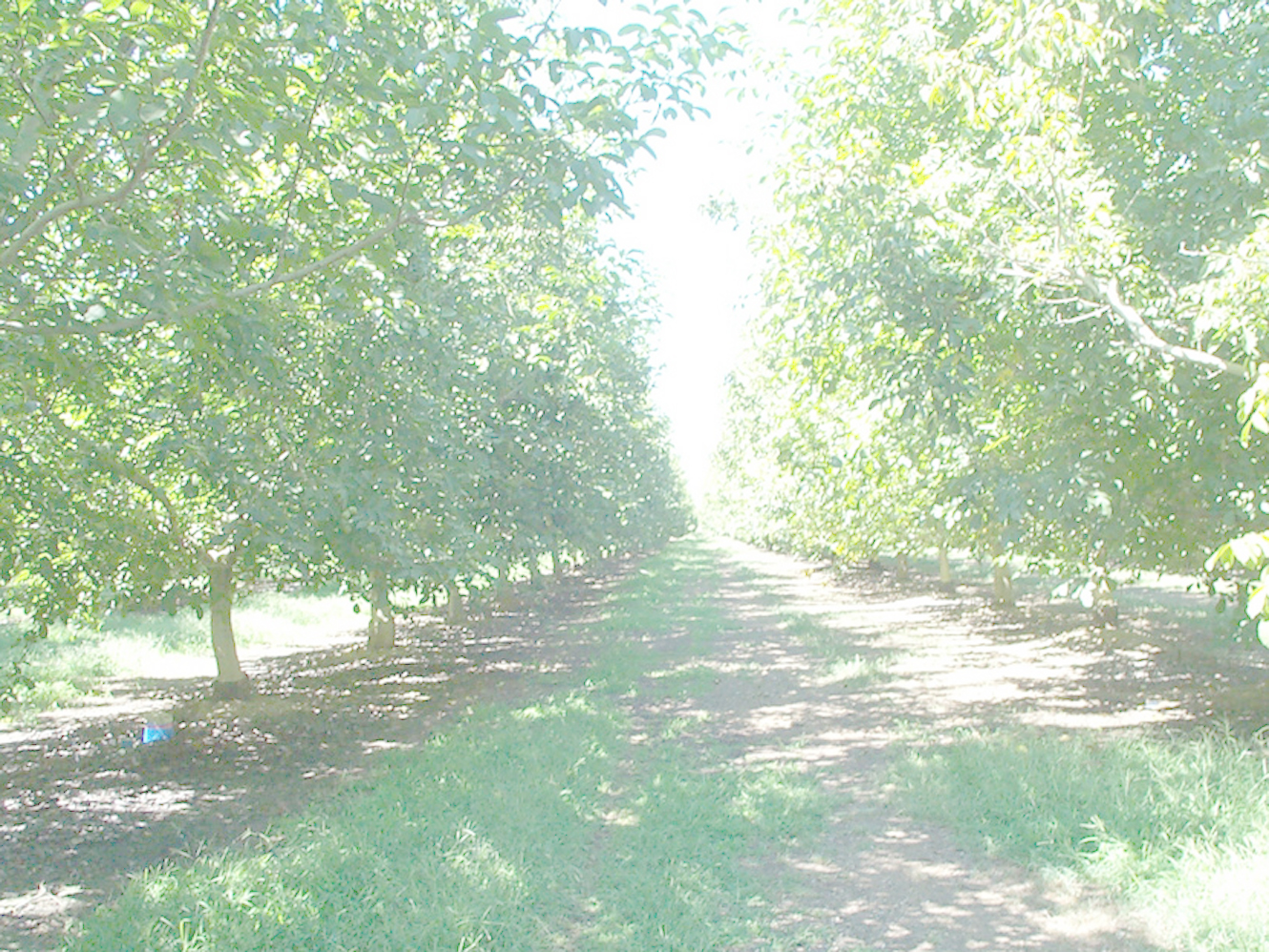 As a result of the introduction by Sexton and Gillet, California walnut growers found superior open-pollinated seedlings that led to the cultivars Eureka, Placentia, Concord, Payne, Hartley and others.
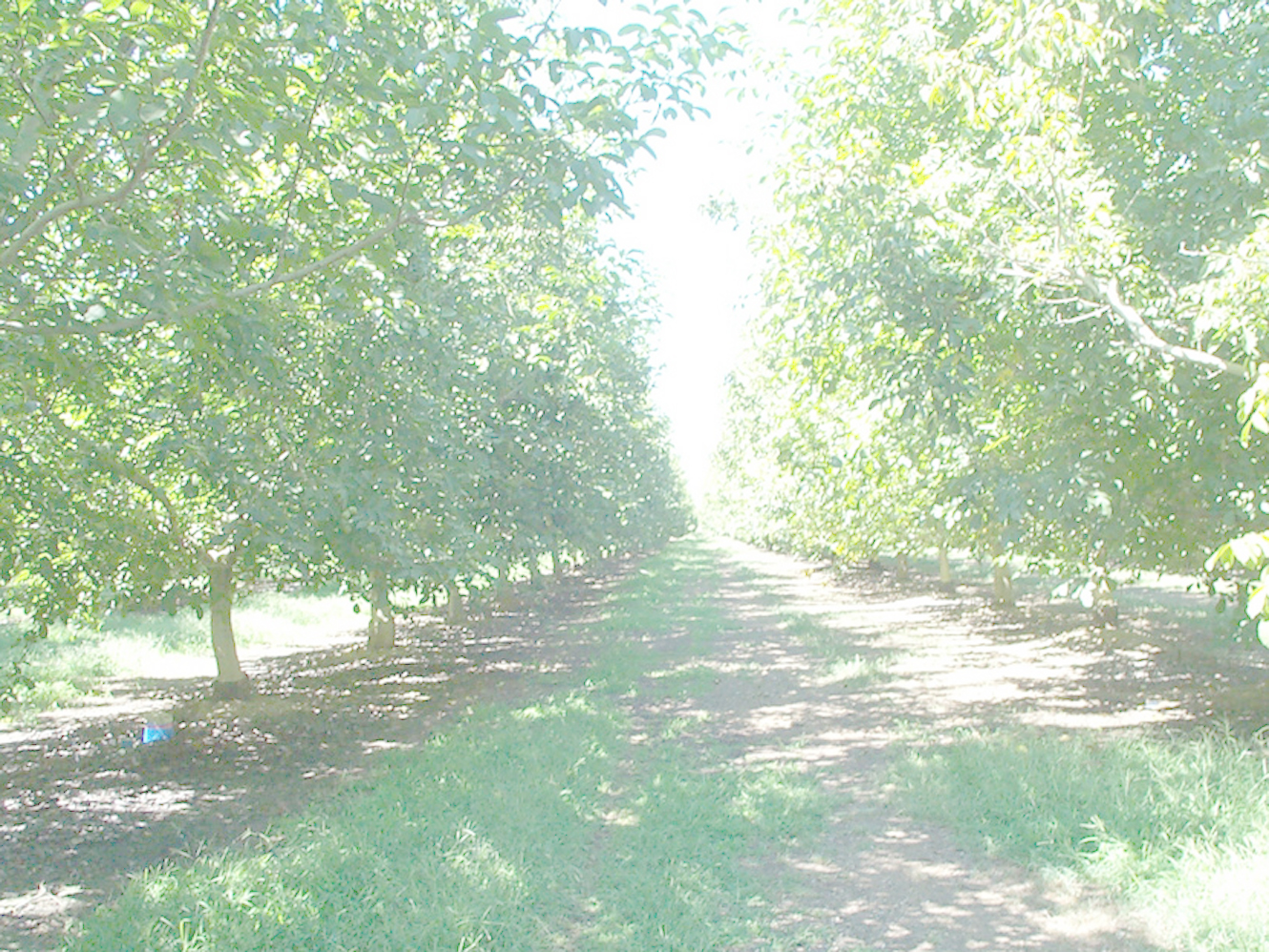 All of the early walnut cultivars were obtained by selecting seedlings that occurred by chance. 1879 to 1885 Luther Burbank walnut breeding:j. hindsii x j. regia è paradoxj. hindsii x j nigra è royal
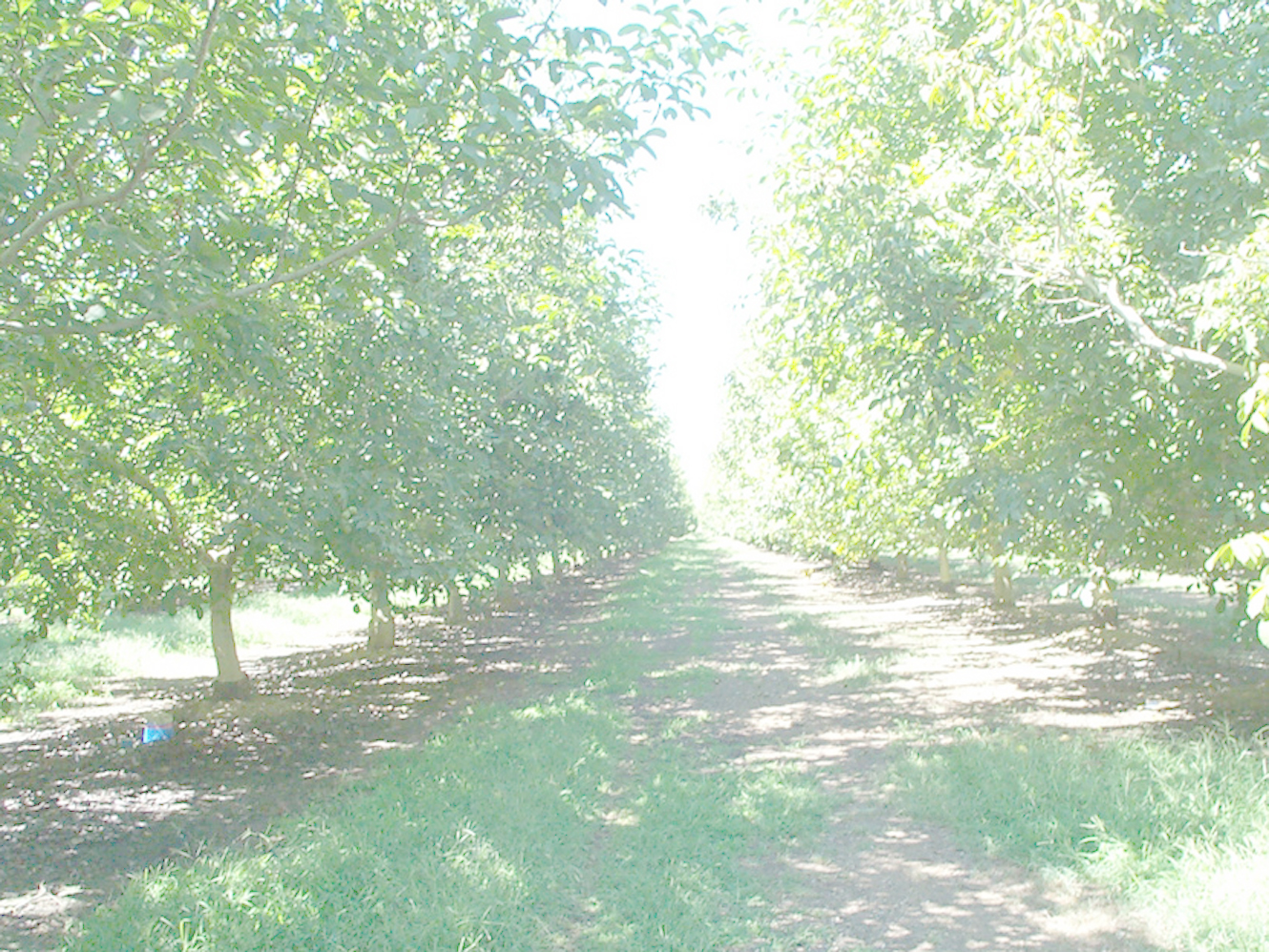 Historical Acres
By 1914, 34,138 acres of walnuts in California
By 1933, 110,700 bearing acres
By 1940 walnut planting moved north
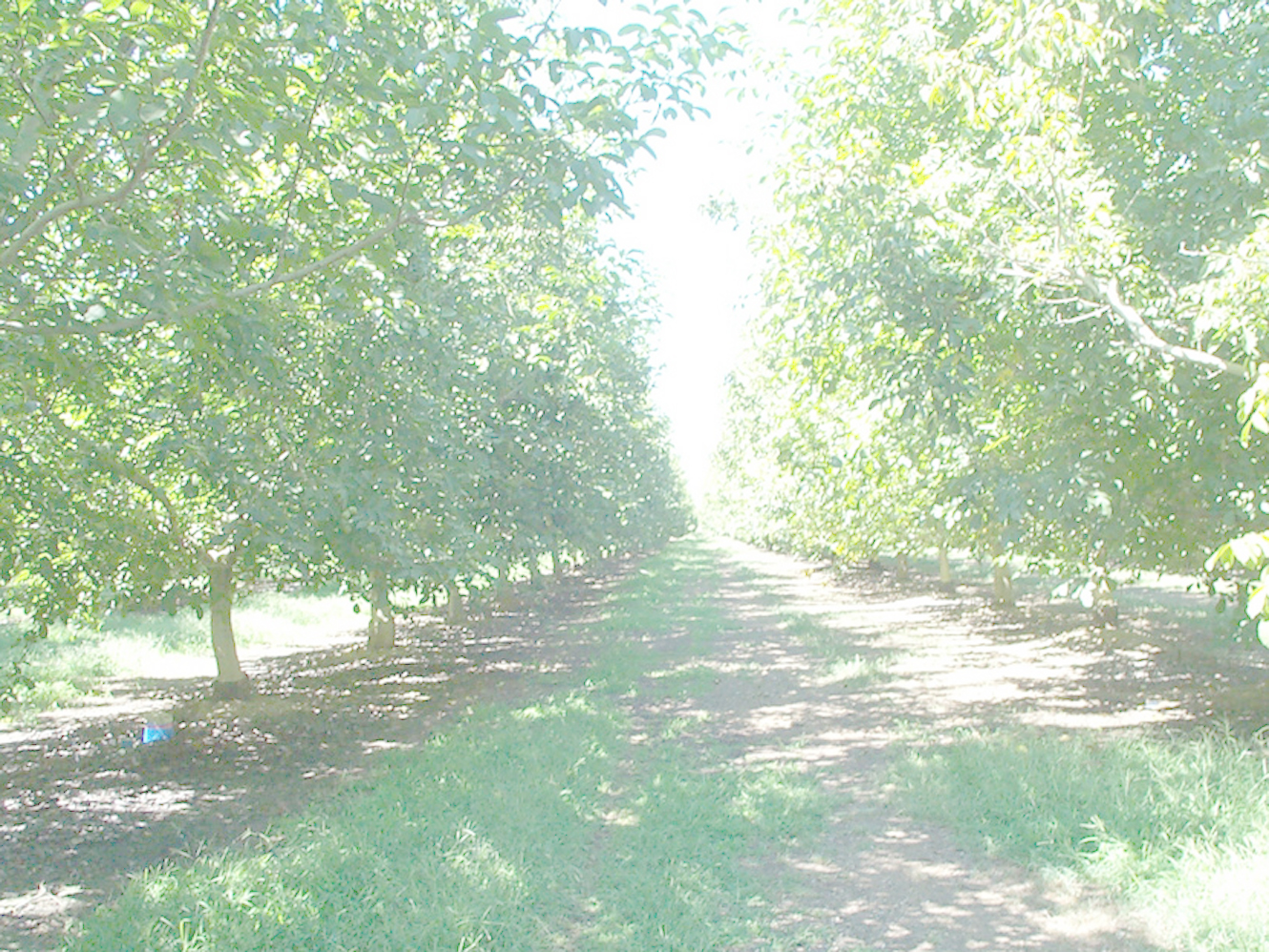 Decline in Southern California acreage
Increased land values
Competition with citrus
Northern orchards were superior in yield and quality
Water quality problems
Lack of chilling
Post WW2 housing demands (urbanization)
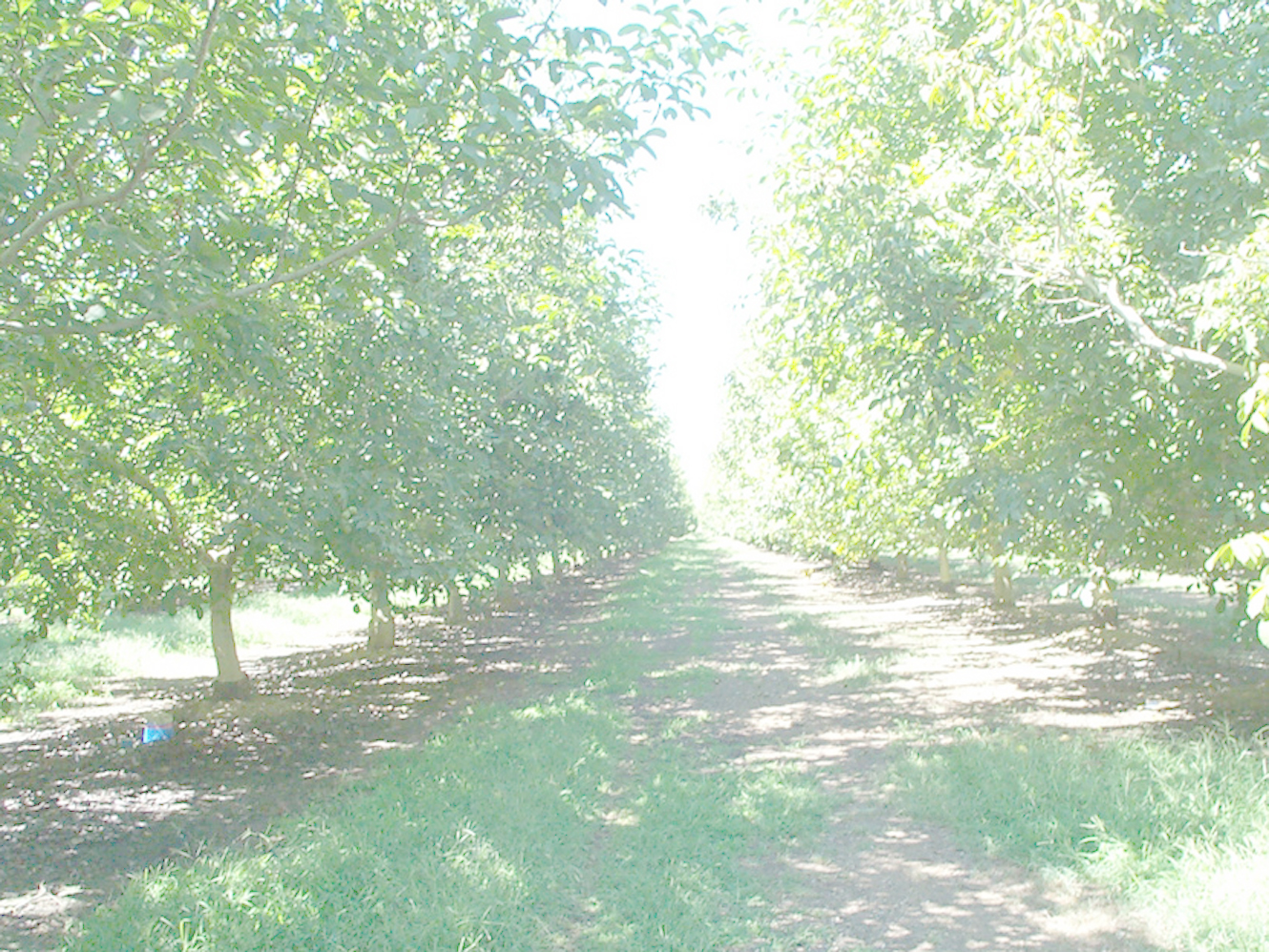 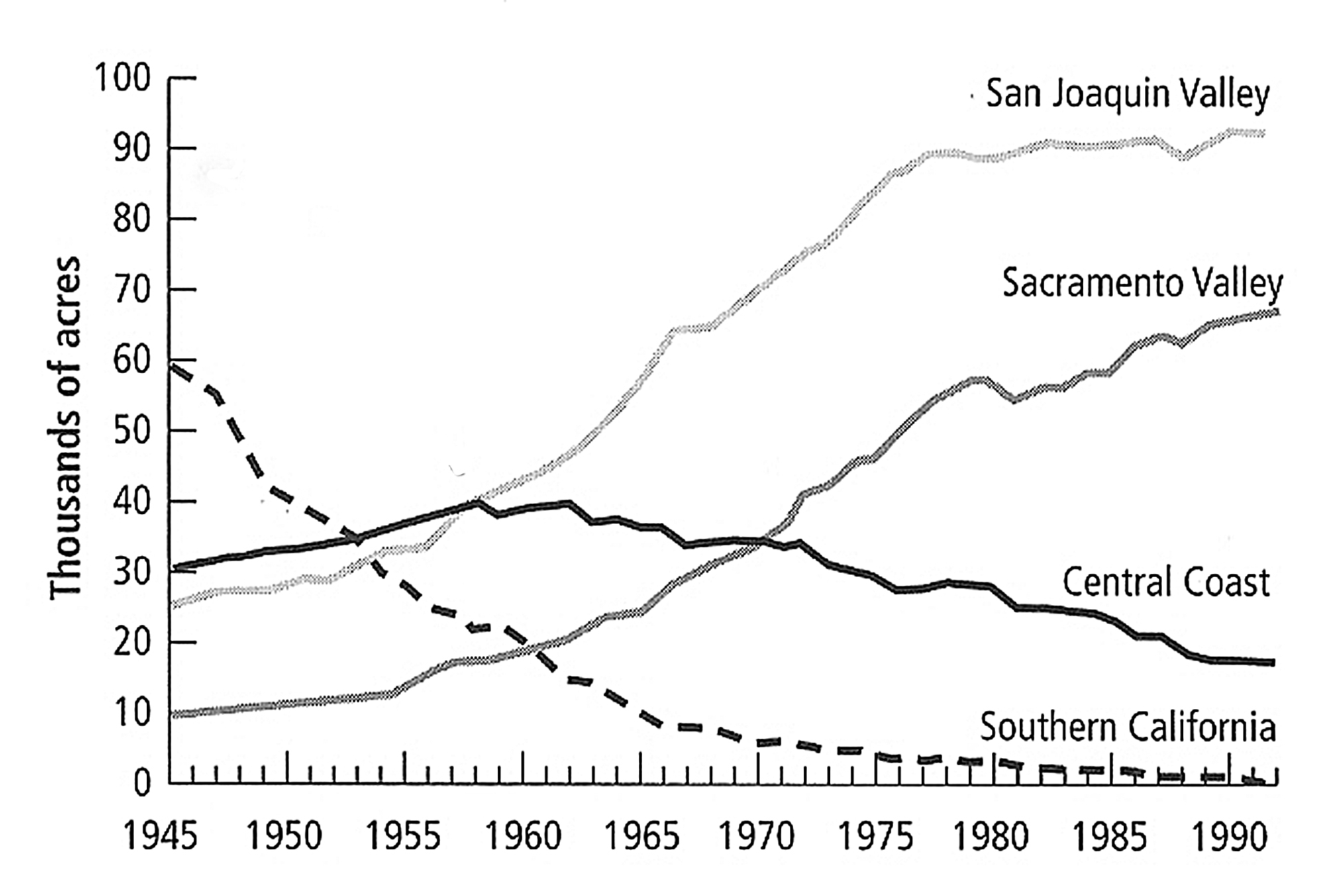 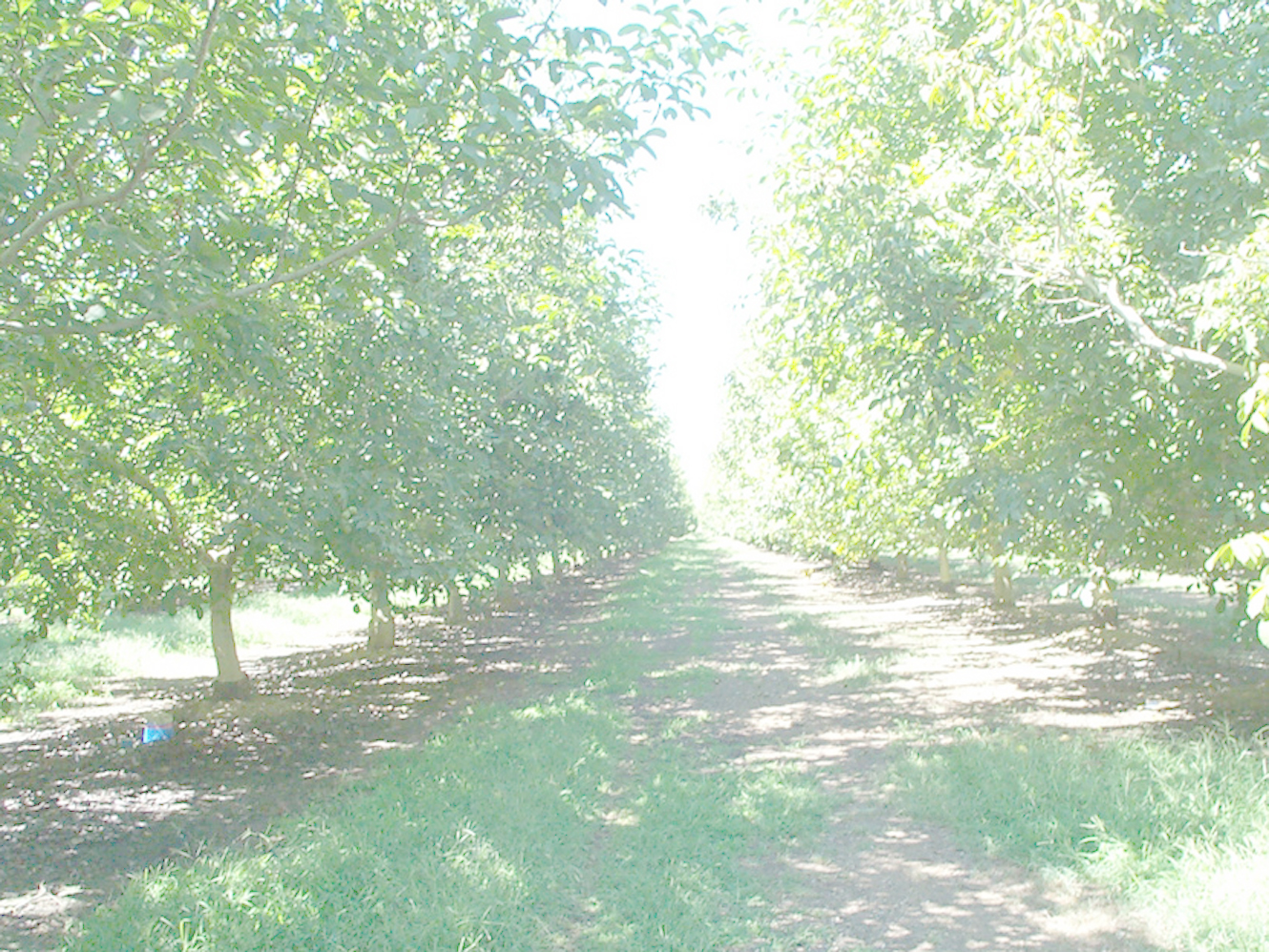 As the walnut industry expanded in California, growers soon experienced marketing problems
First local cooperative in 1887
Walnut growers of Southern California 1896
Walnut growers Association in 1912
Walnut Control Board in 1933
Diamond Walnut Growers in 1956
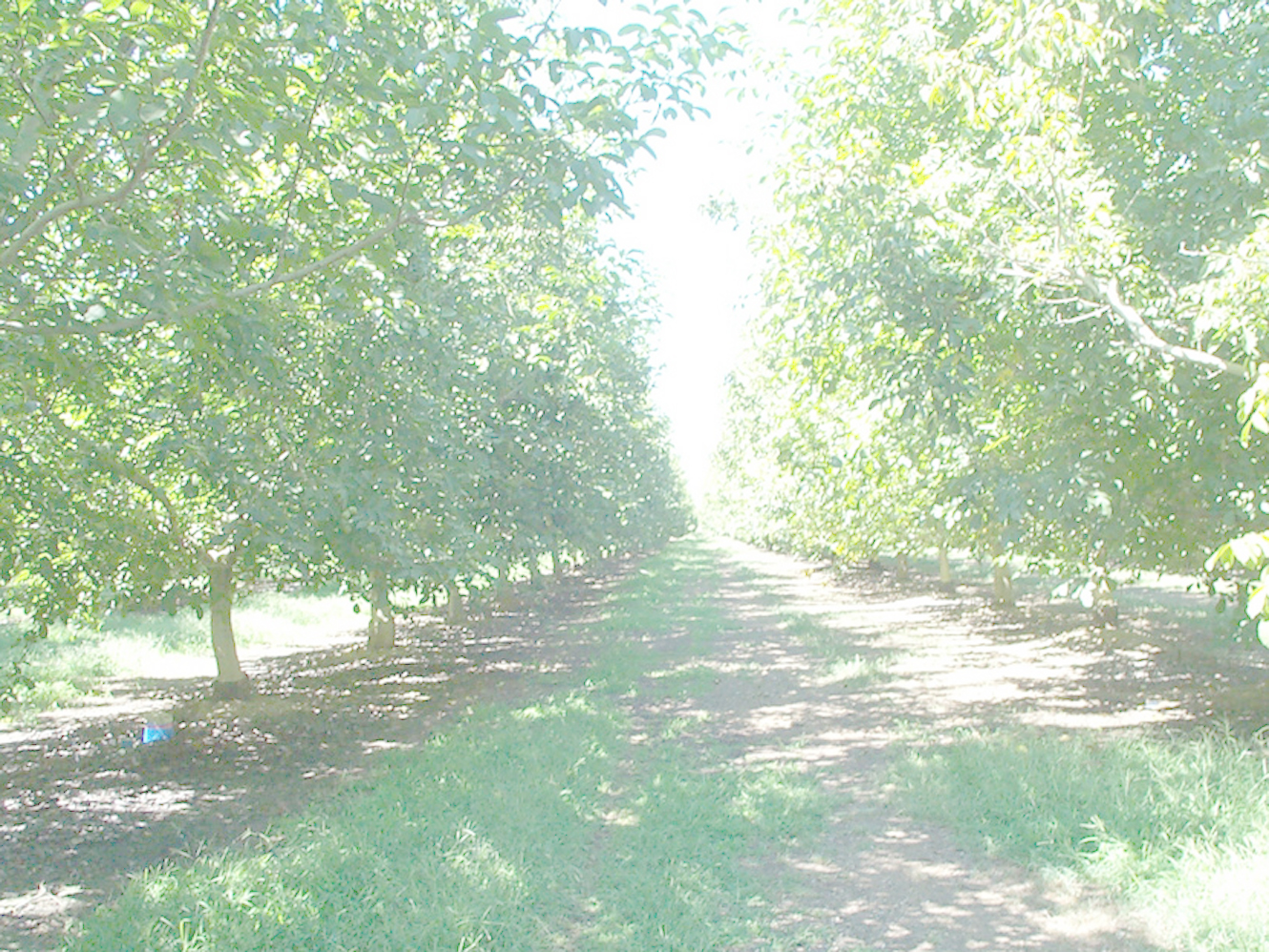 The Walnut Marketing Board 1962
(California Walnut Board)
Implement the federal marketing order
Orderly marketing
Quality control
Product promotion
Market development
Prohibition of unfair  trade practices
Financing production and industry research
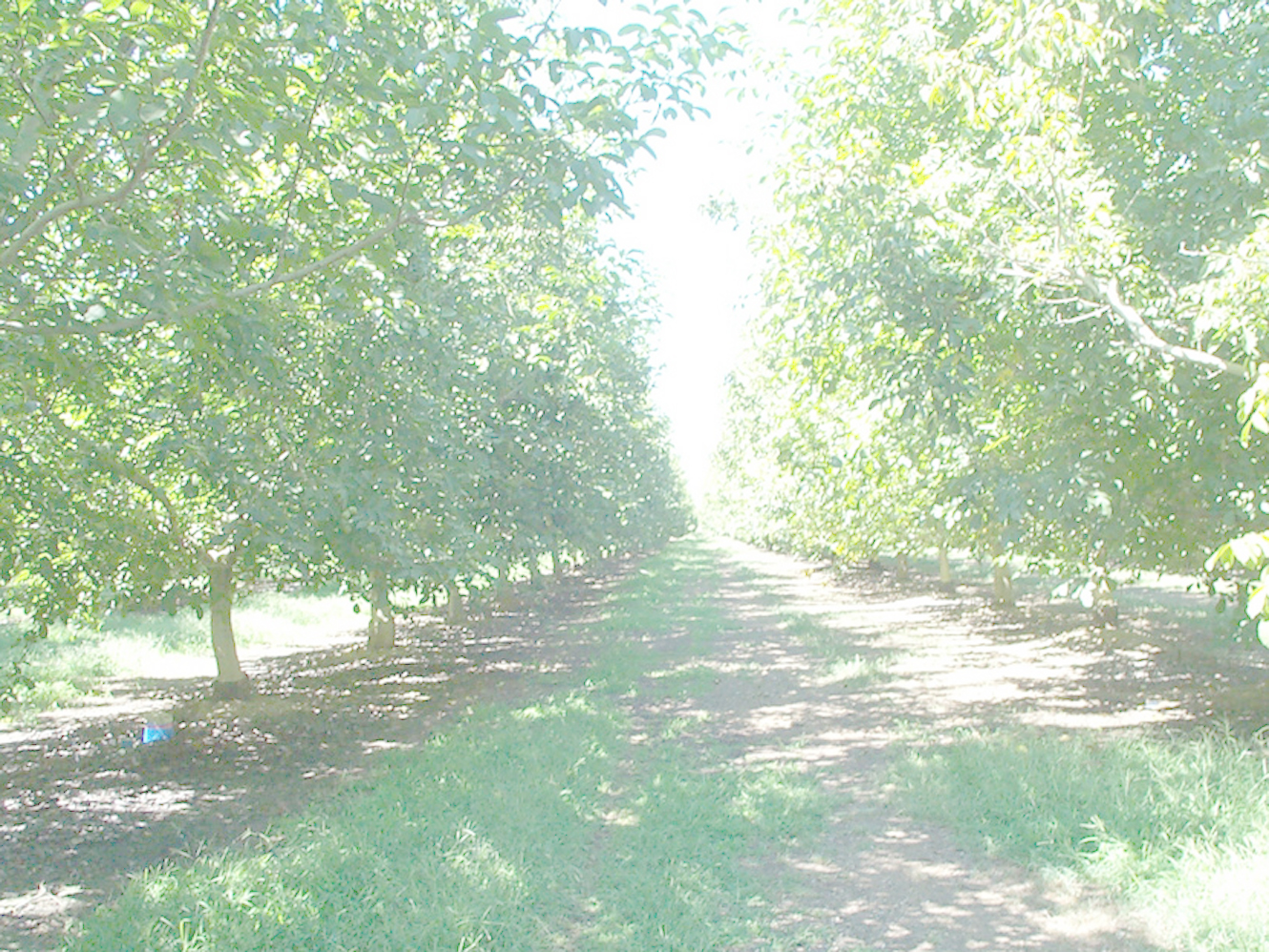 California Walnut Commission 1987
Promote the export of California walnuts
Inshell Exports to Hong Kong, China, Turkey, Vietnam, Italy and Spain
Shelled Exports to Japan, Germany, Korea, Canada, Spain and Australia
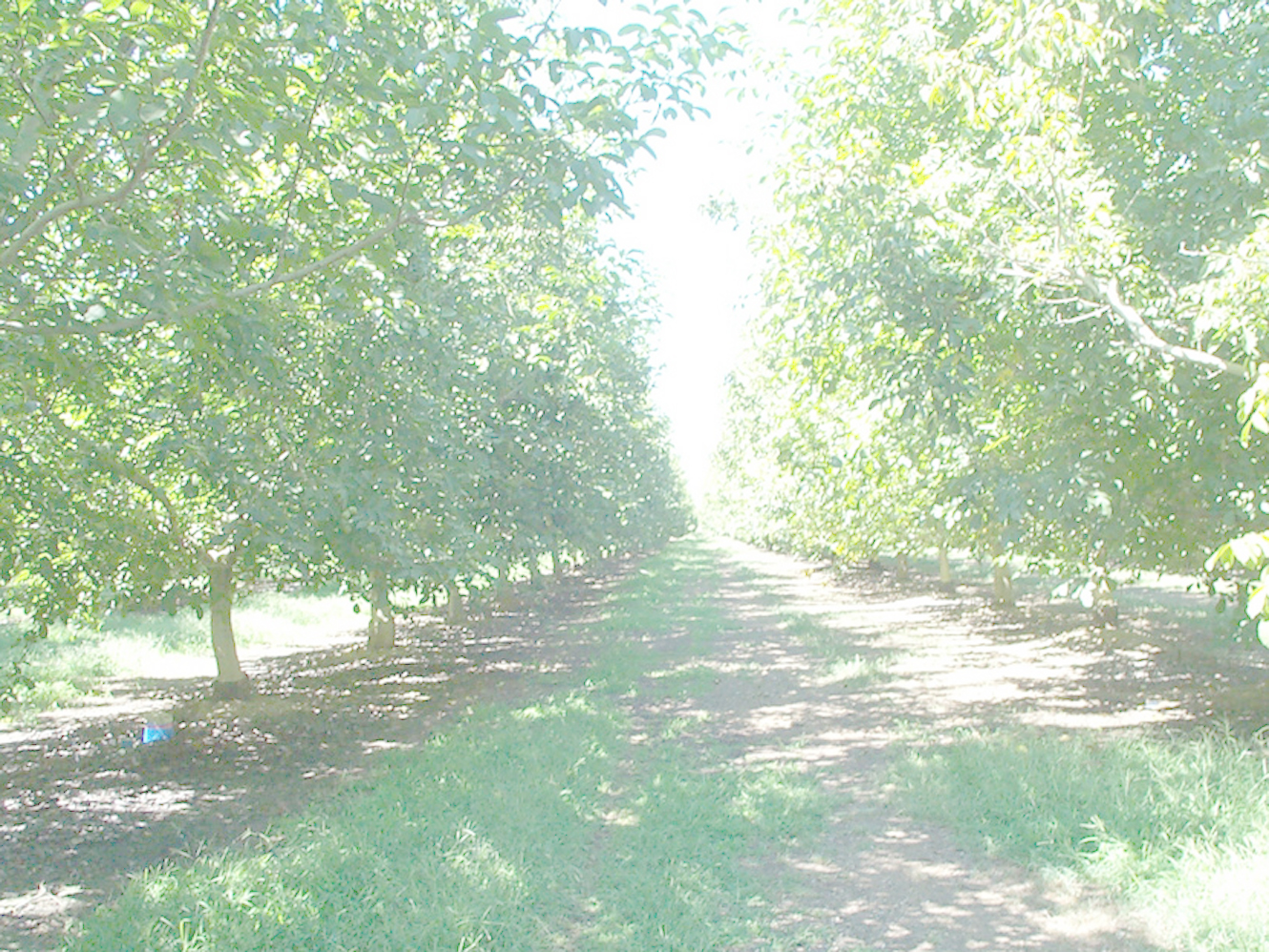 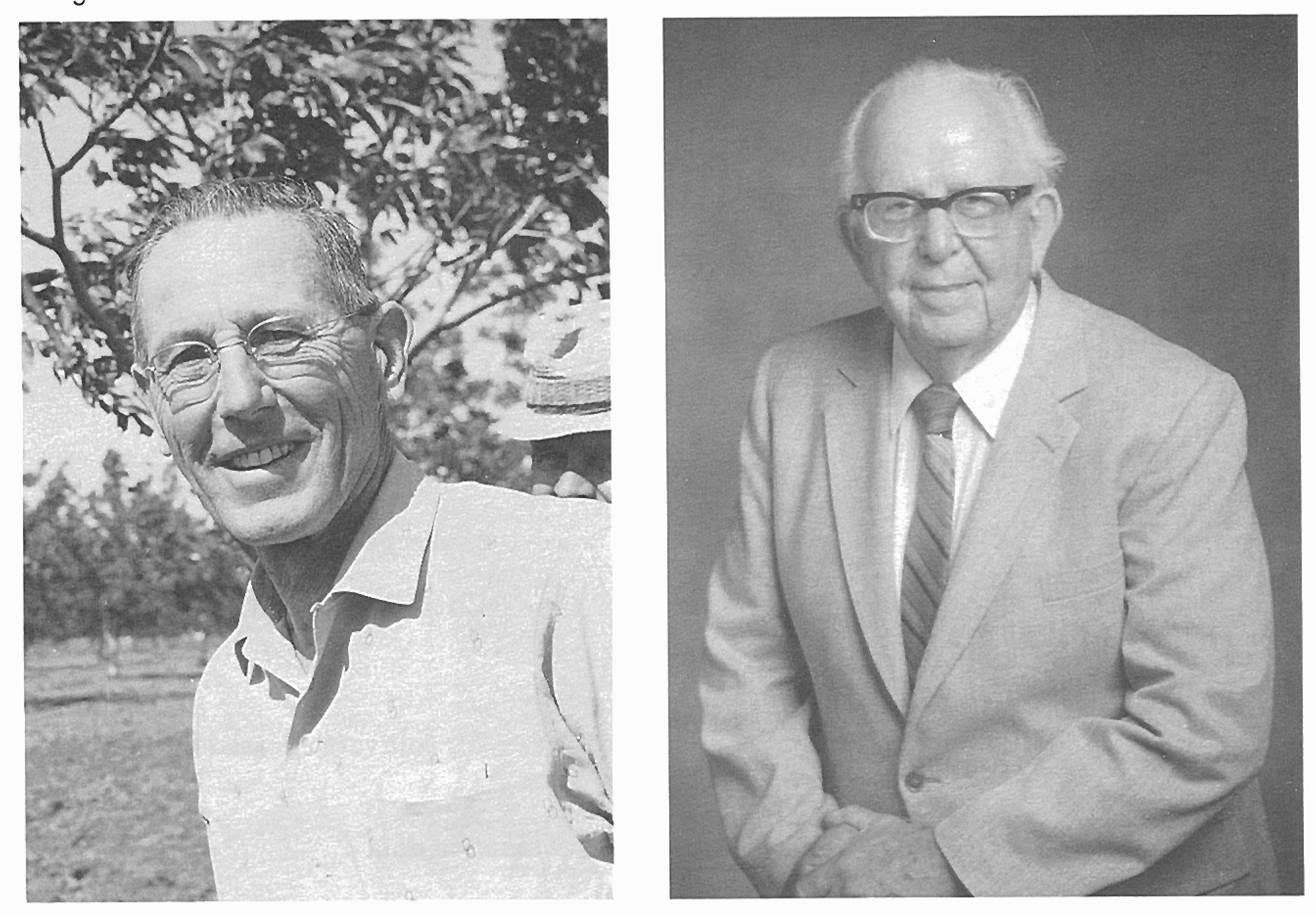 Harold I. Forde
Eugene F. Serr
UC Davis walnut breeding program 1948-1978
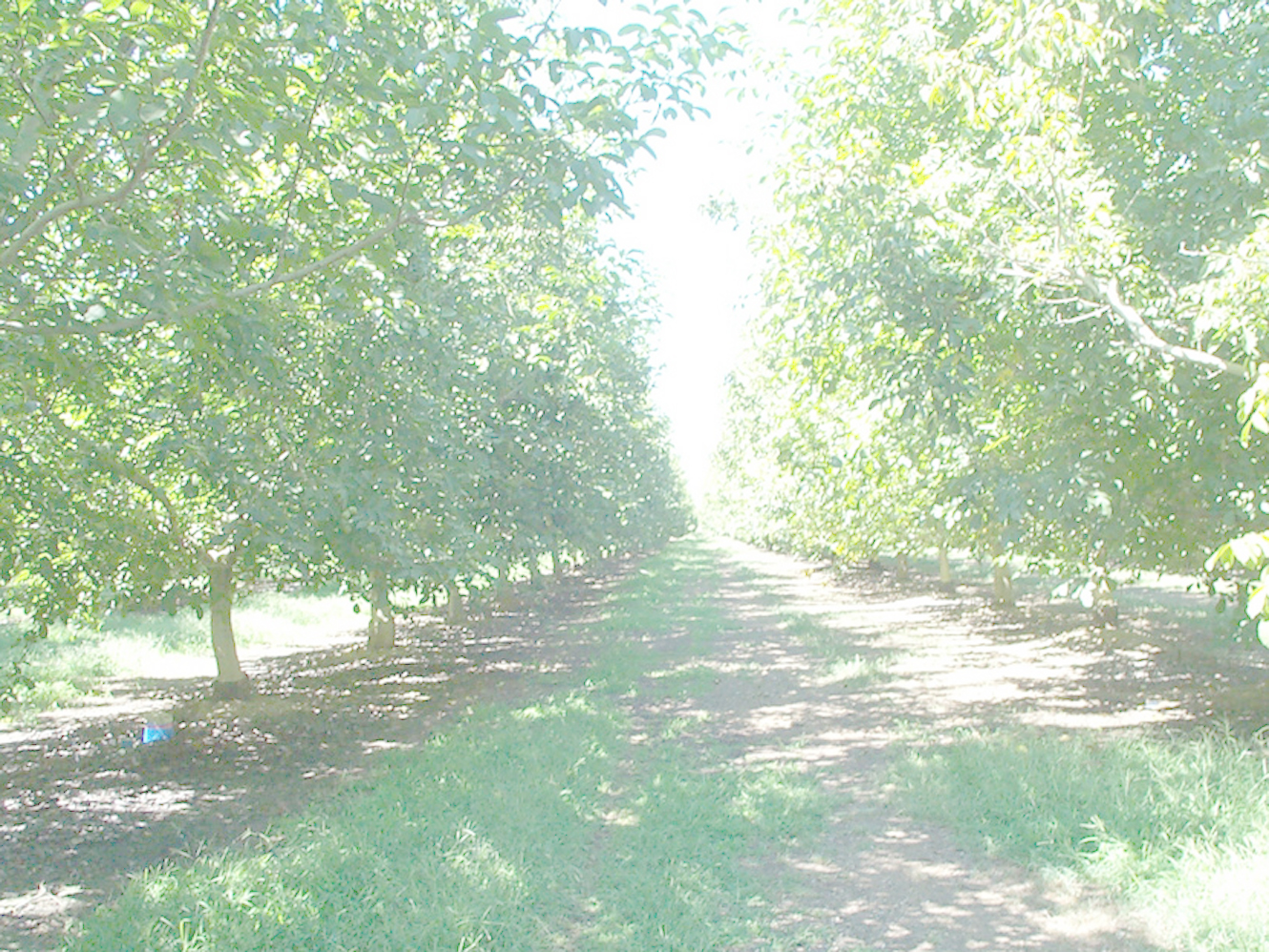 By 1956 Serr and Forde clearly identified objectives of their breeding program:
Two or more flowers per pistillate bud
50% or more lateral fruitfulness
Nut size 38 to 42 mm length
Kernels of 8 to 10 gms dry weight
Pollen shedding coordinated with flowering
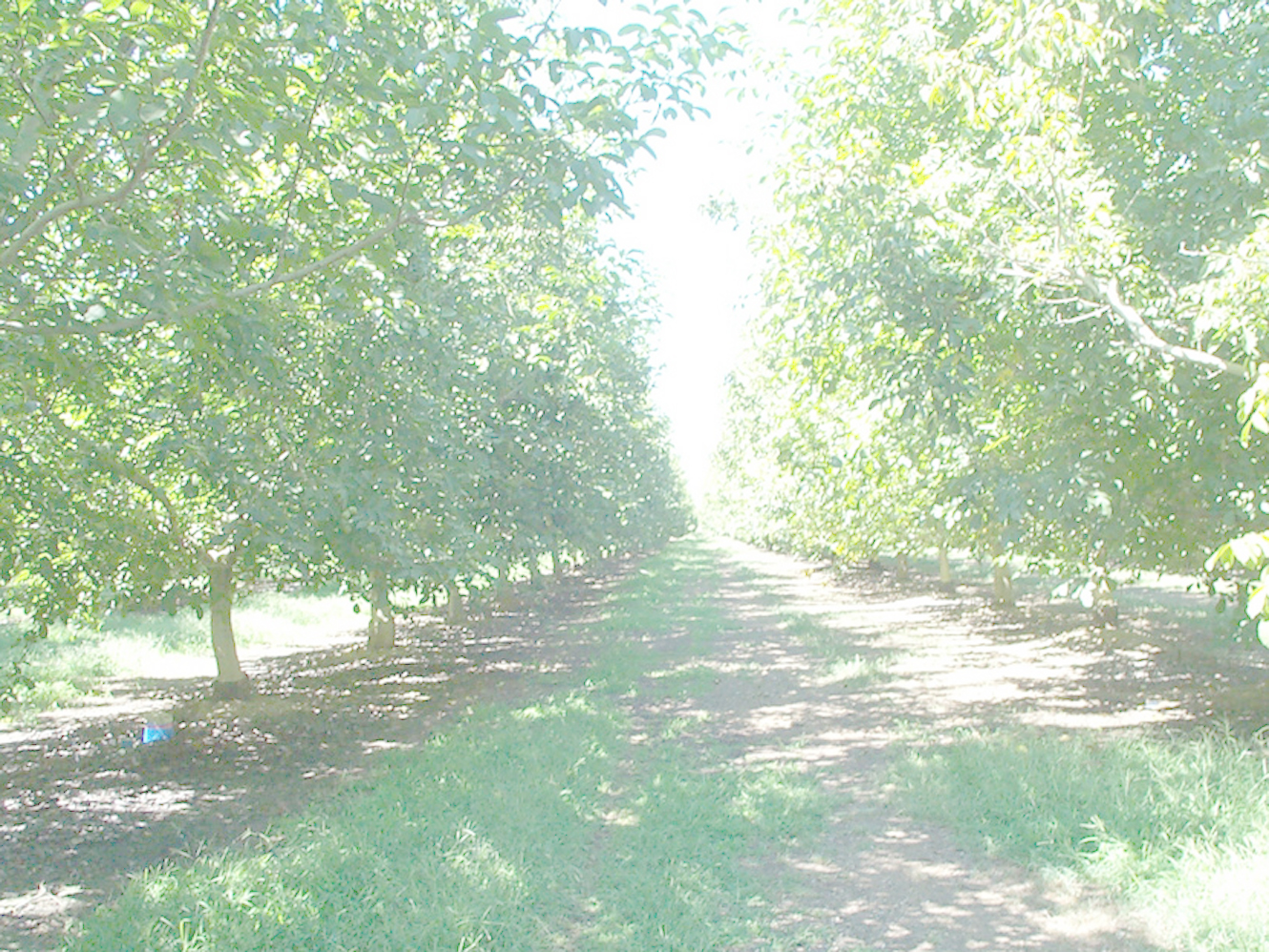 Late leafing
Late nut maturity
Kernel 50 to 60% of the net weight
Light kernel color with good flavor
Smooth shell with a strong seal
Tree vigor and strength
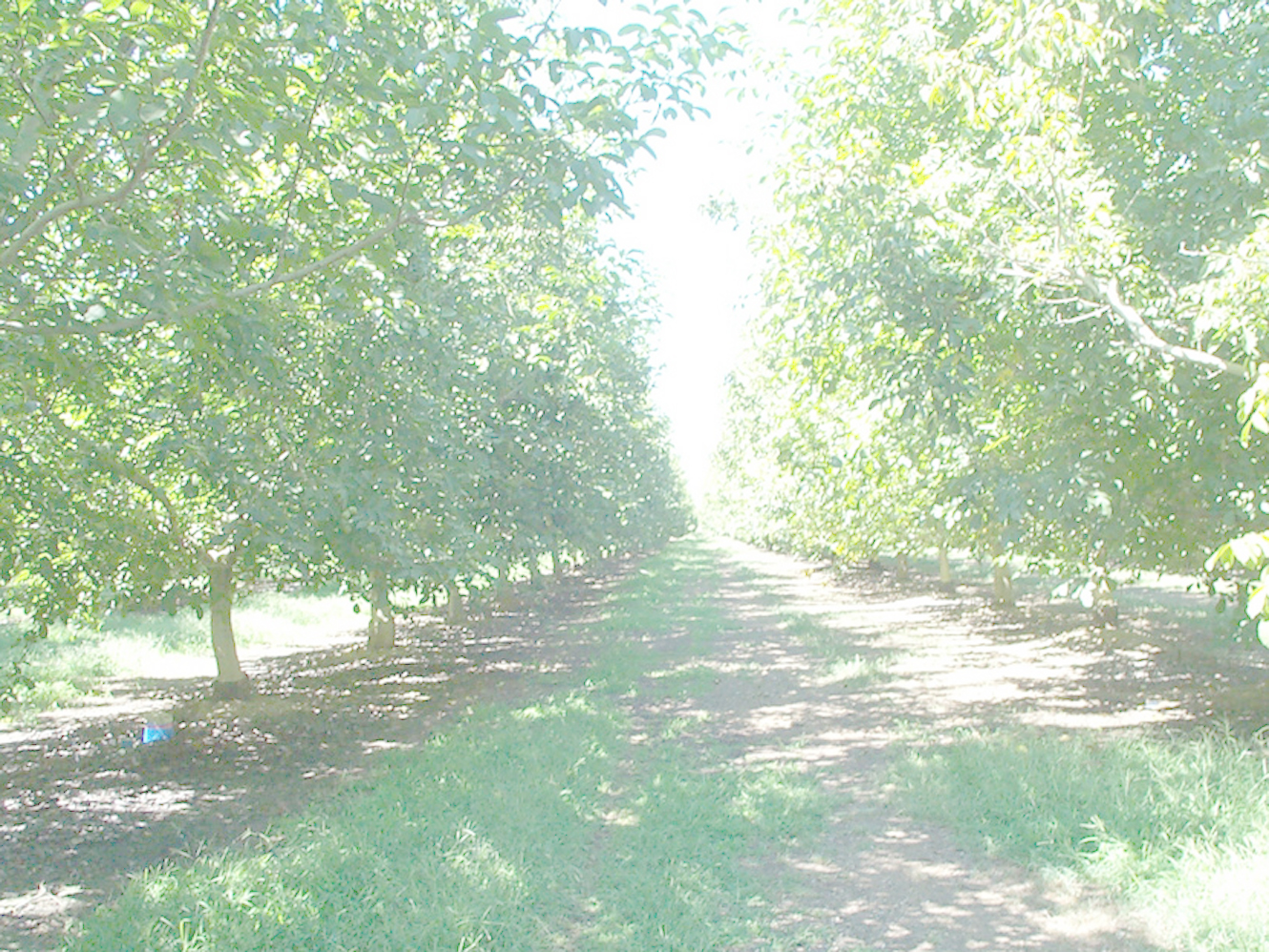 By 1956 Serr and Forde had made:
39 different crosses
pollinated 15,691 pistillate flowers in controlled crosses
derived 833 seedling progeny to be evaluated and selected for desirable characters
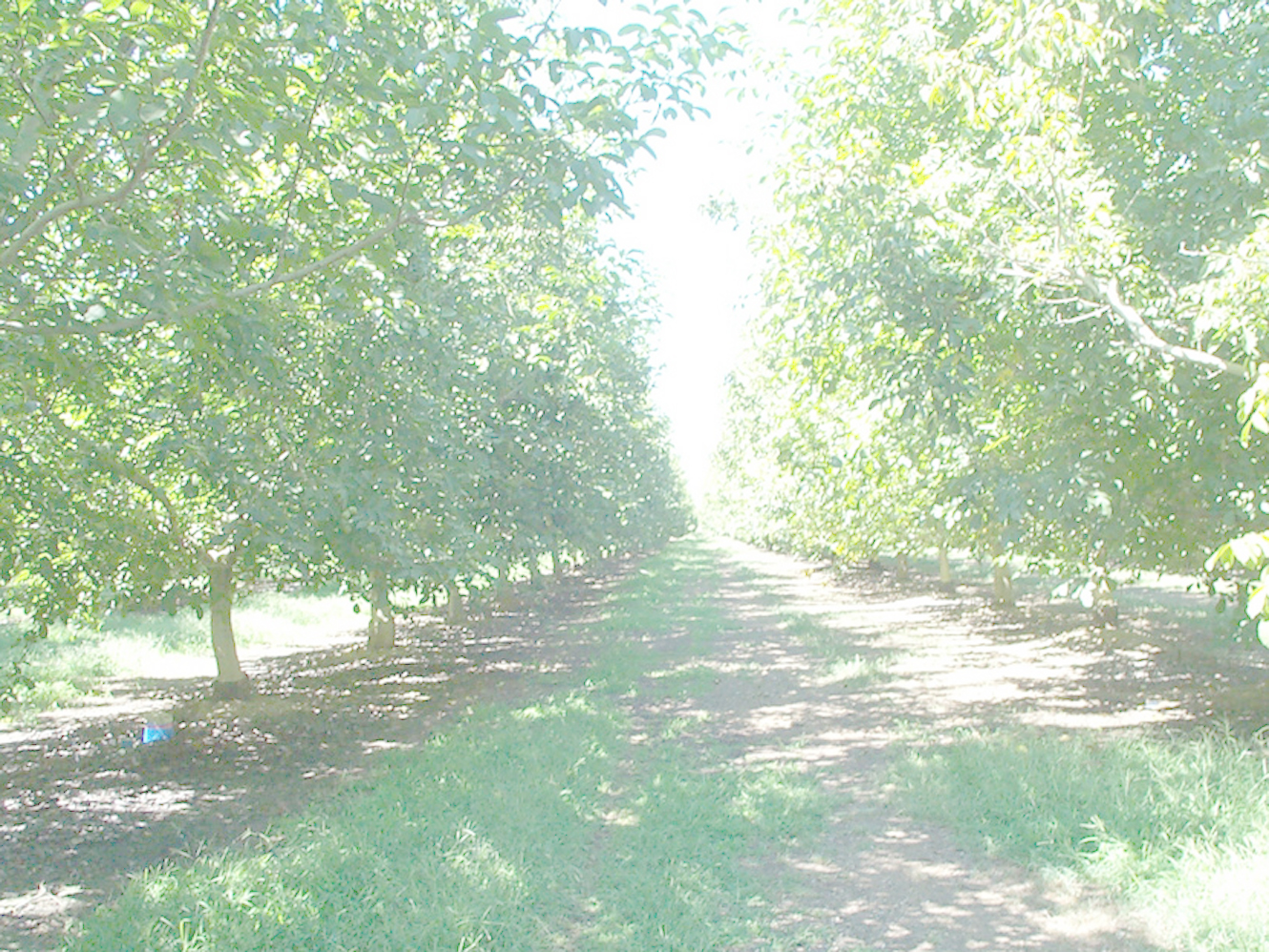 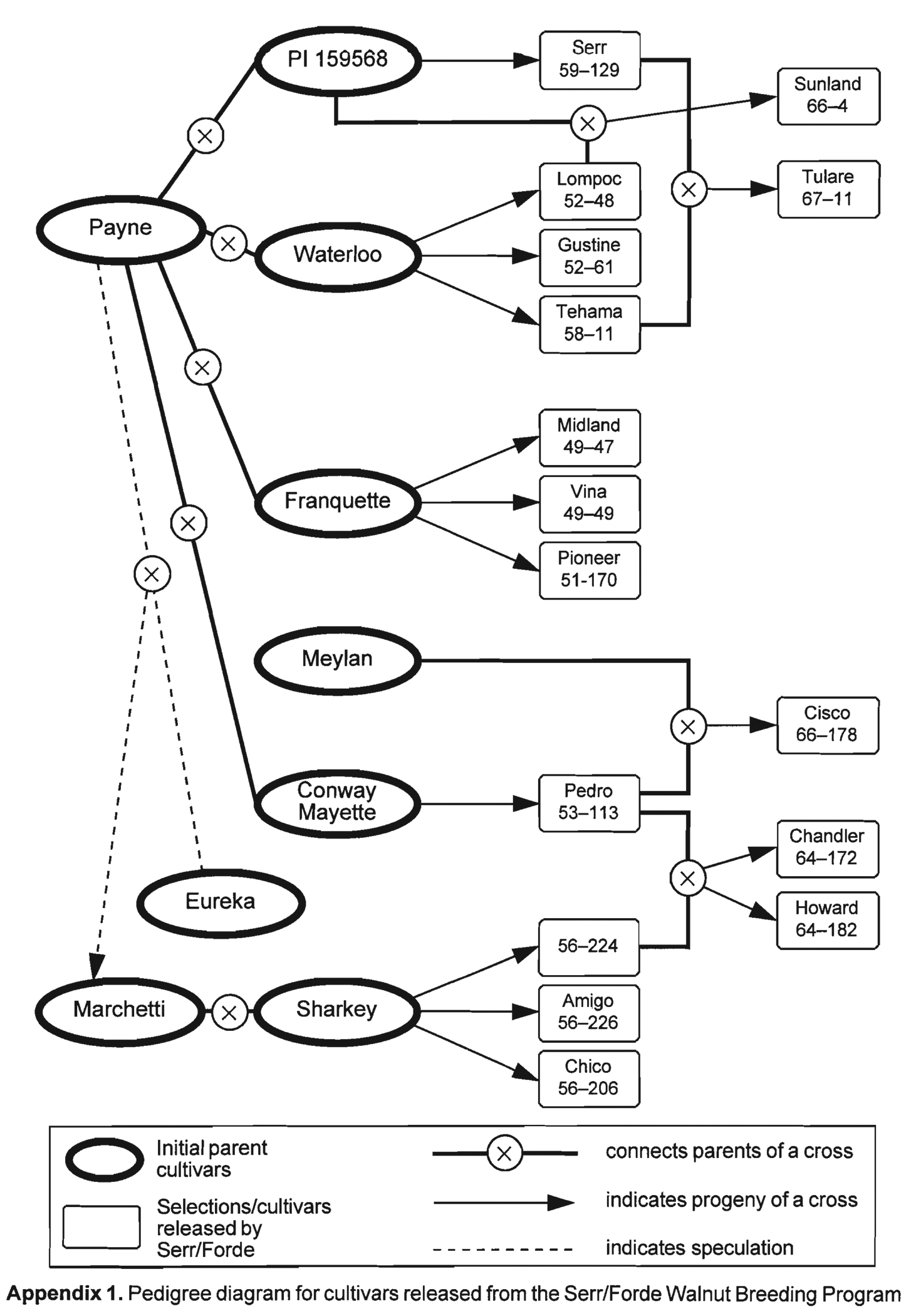 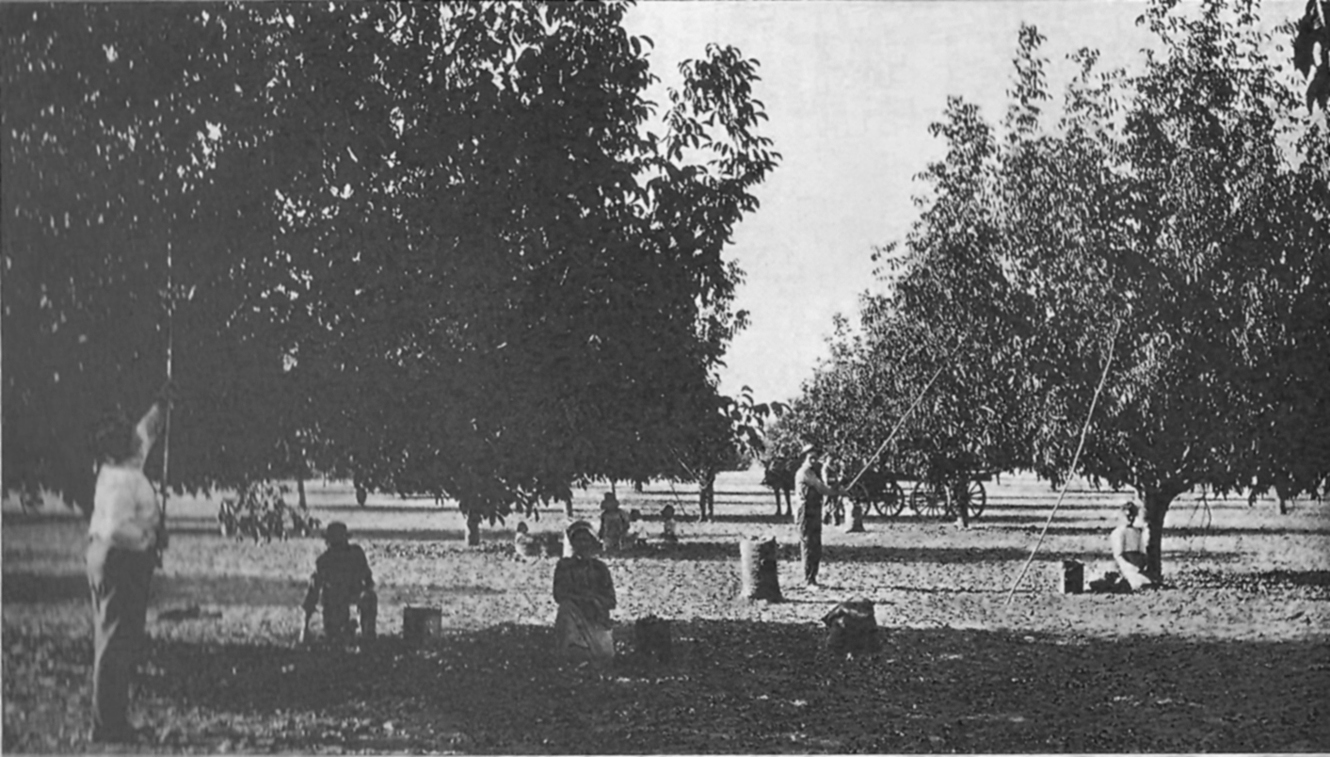 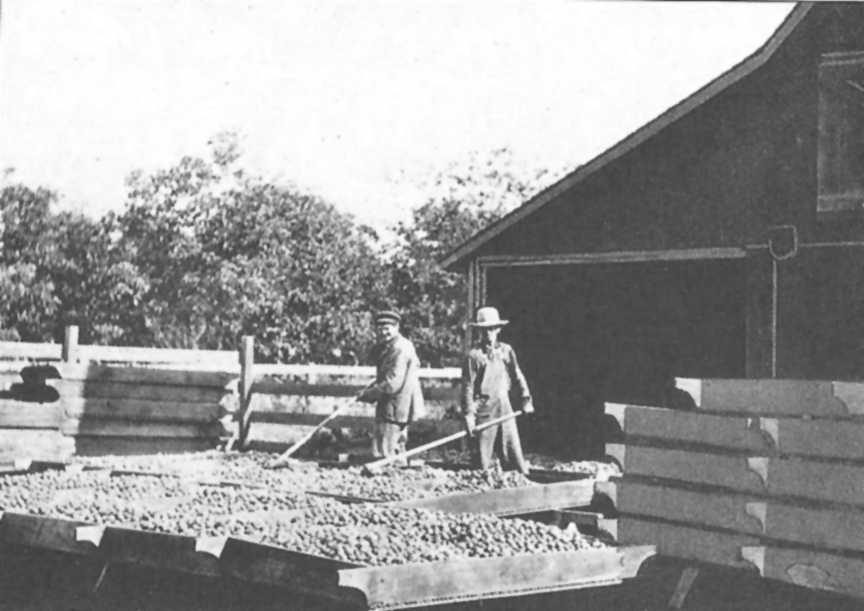 Harvest by Hand
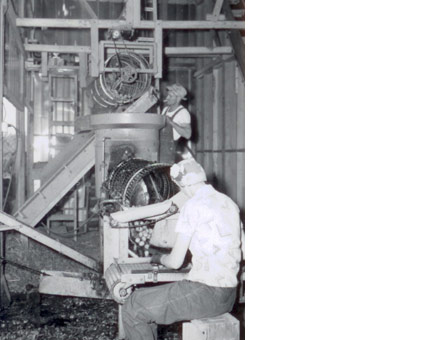 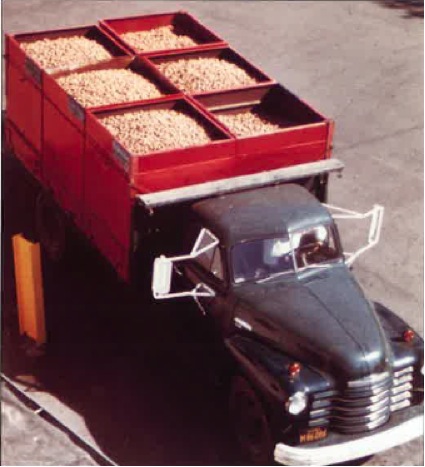 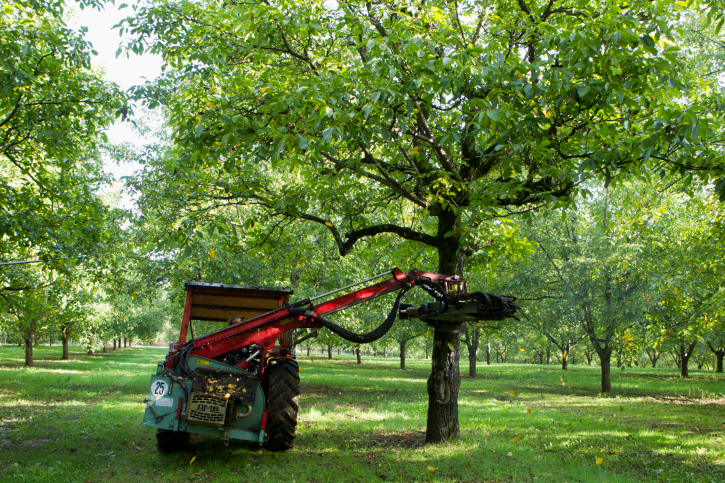 Mechanization of the California Walnut Industry
[Speaker Notes: Getty nut harvest]
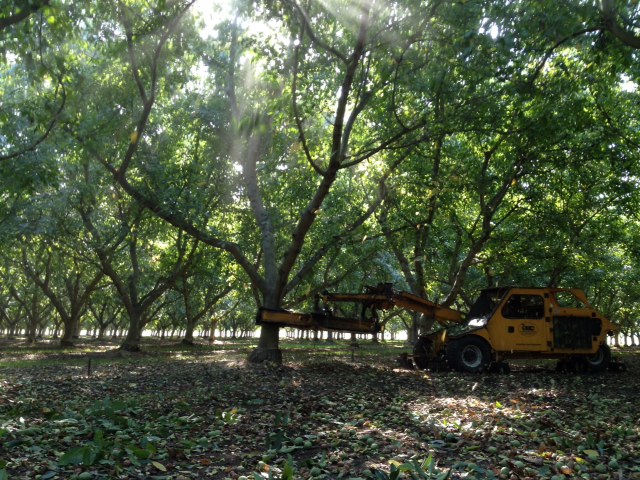 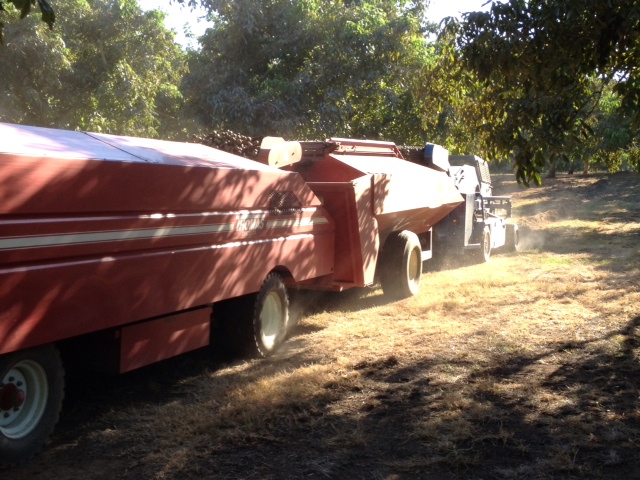 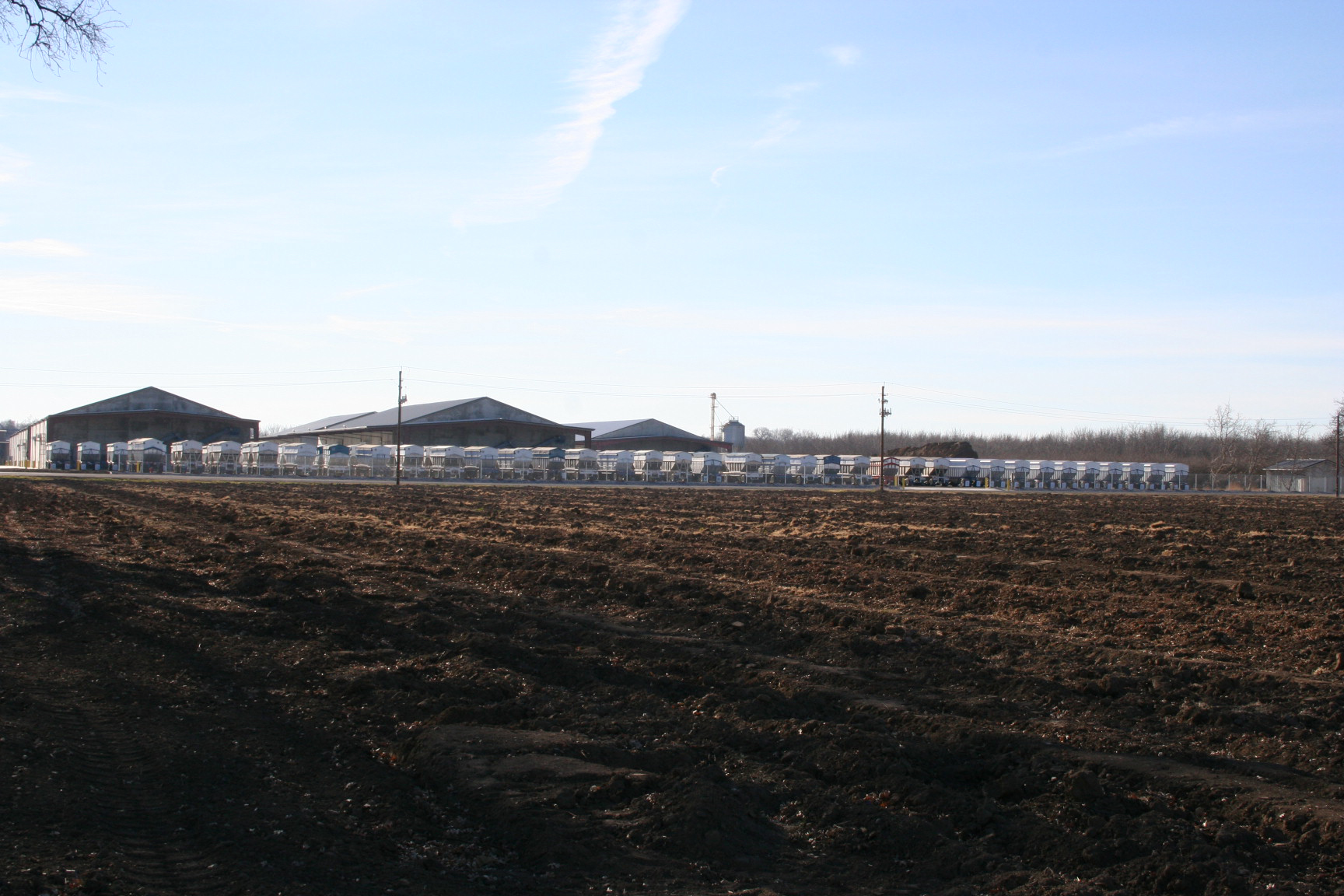 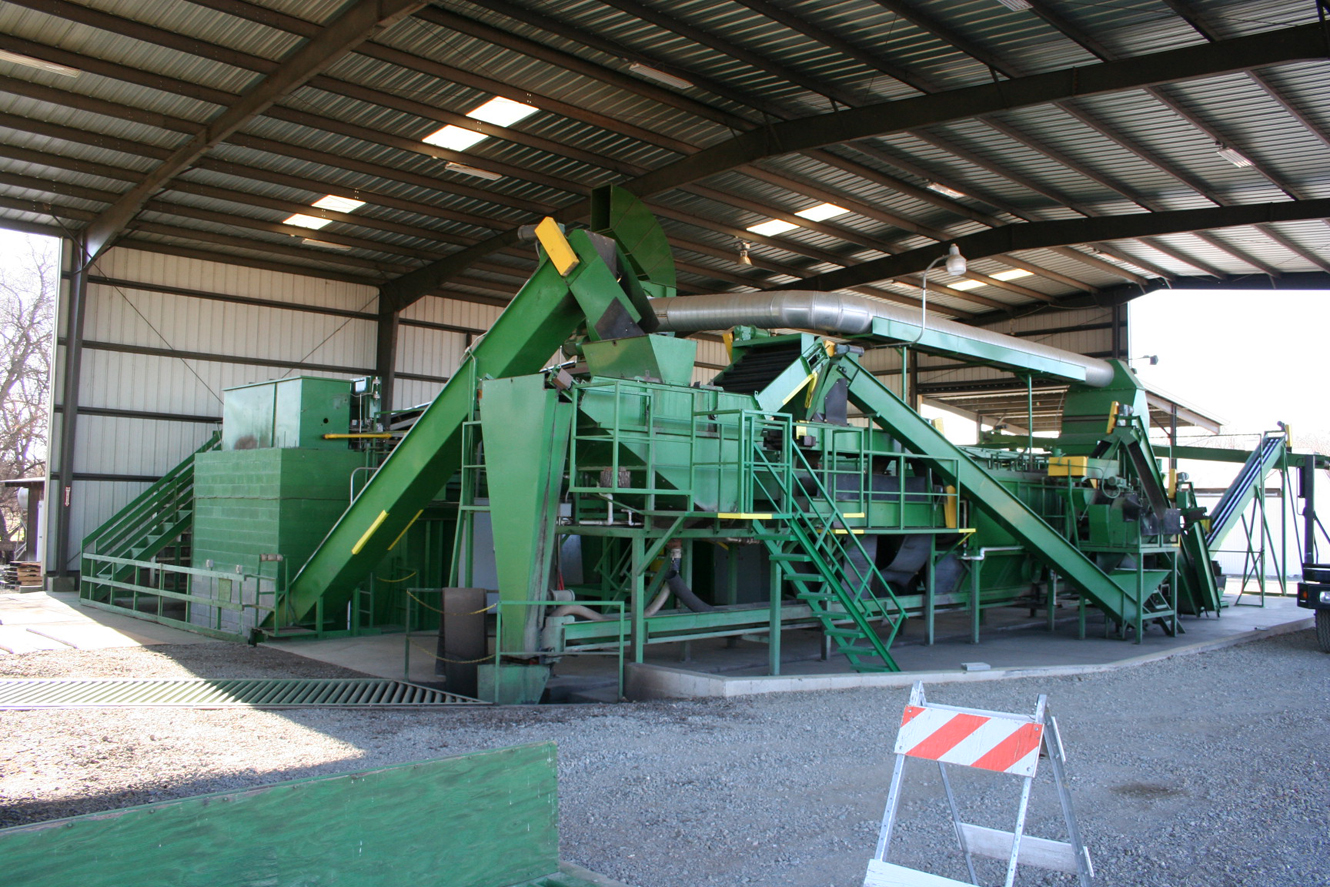 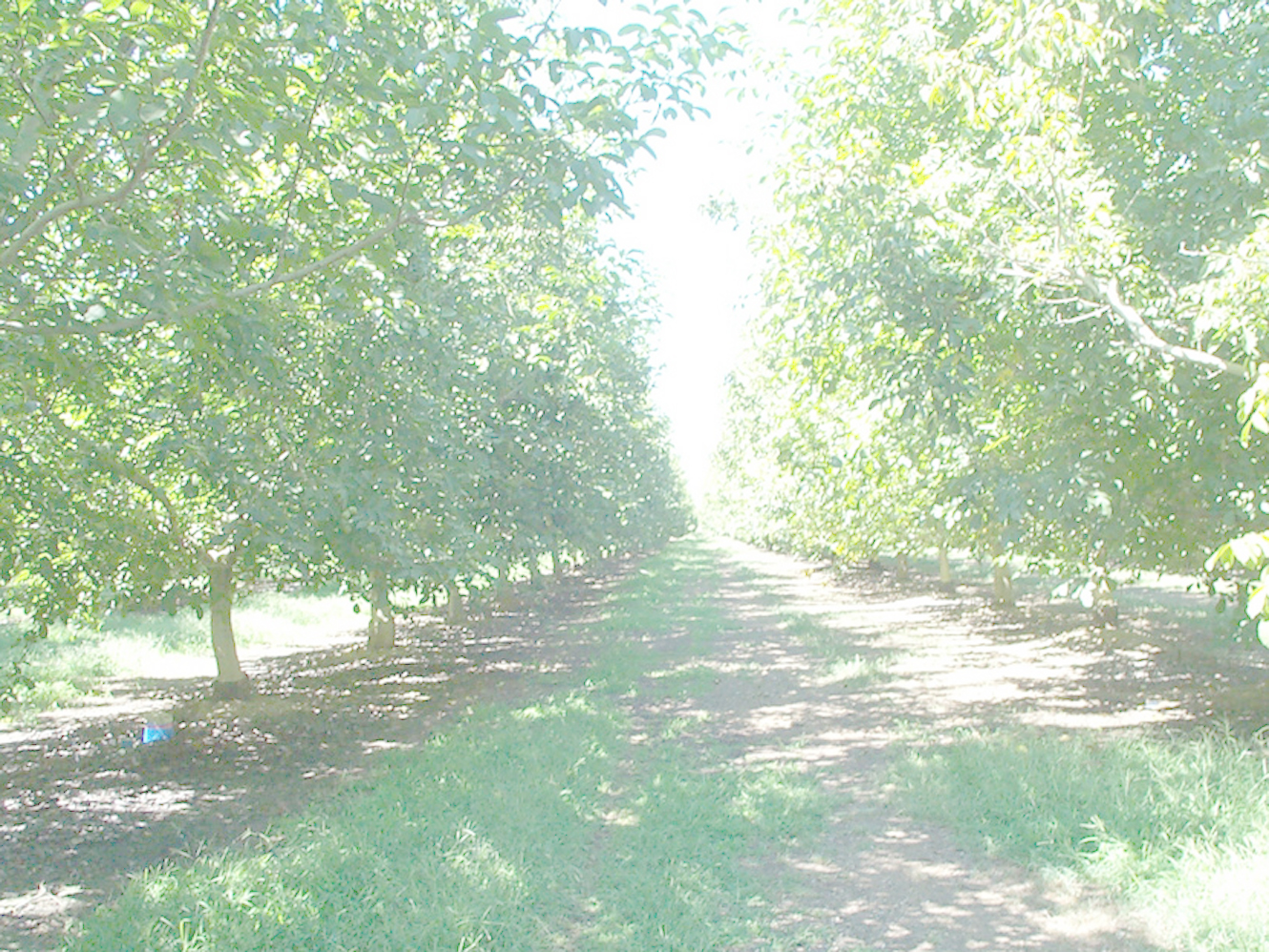 Almost all USA walnuts are grown in California
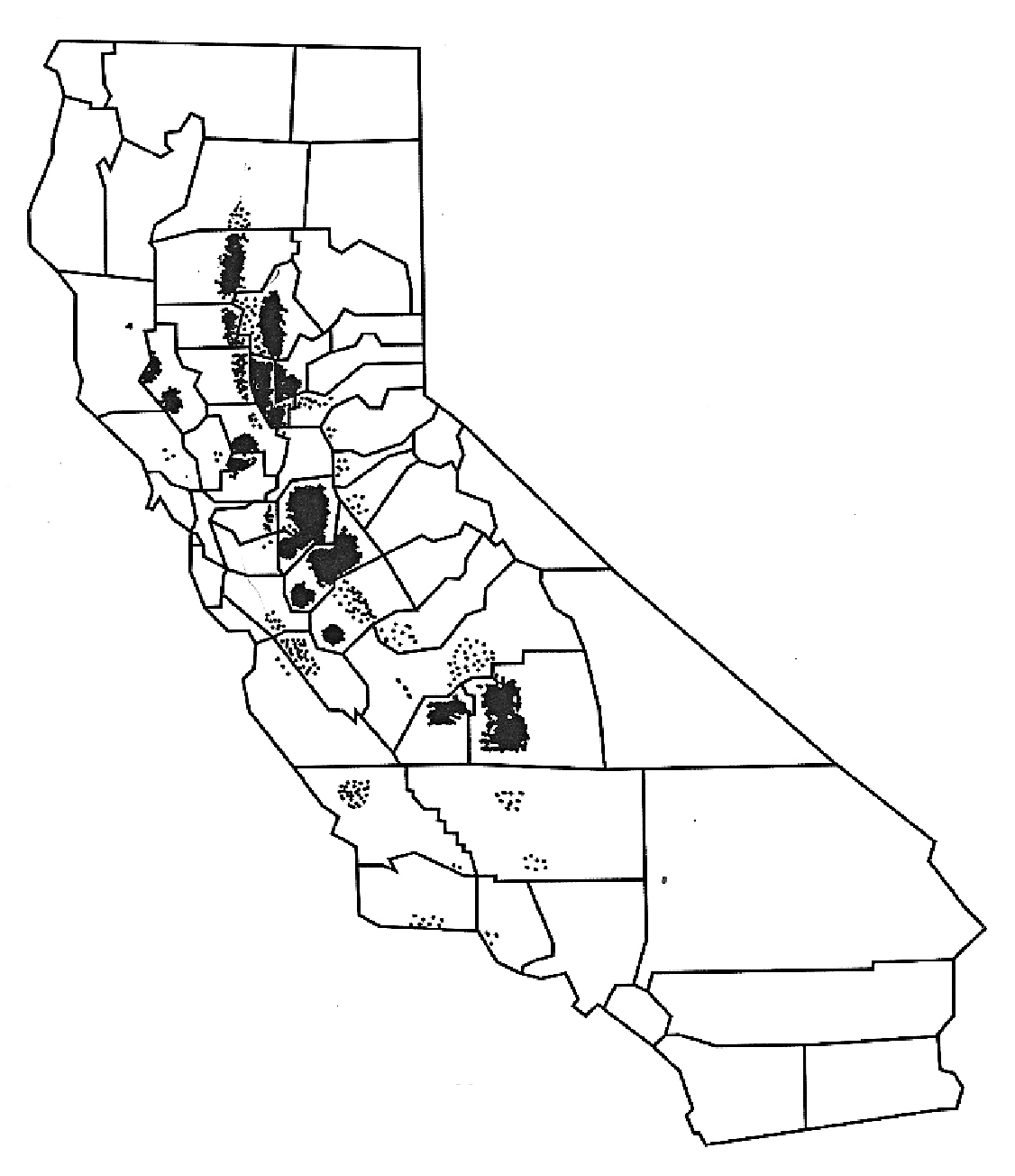 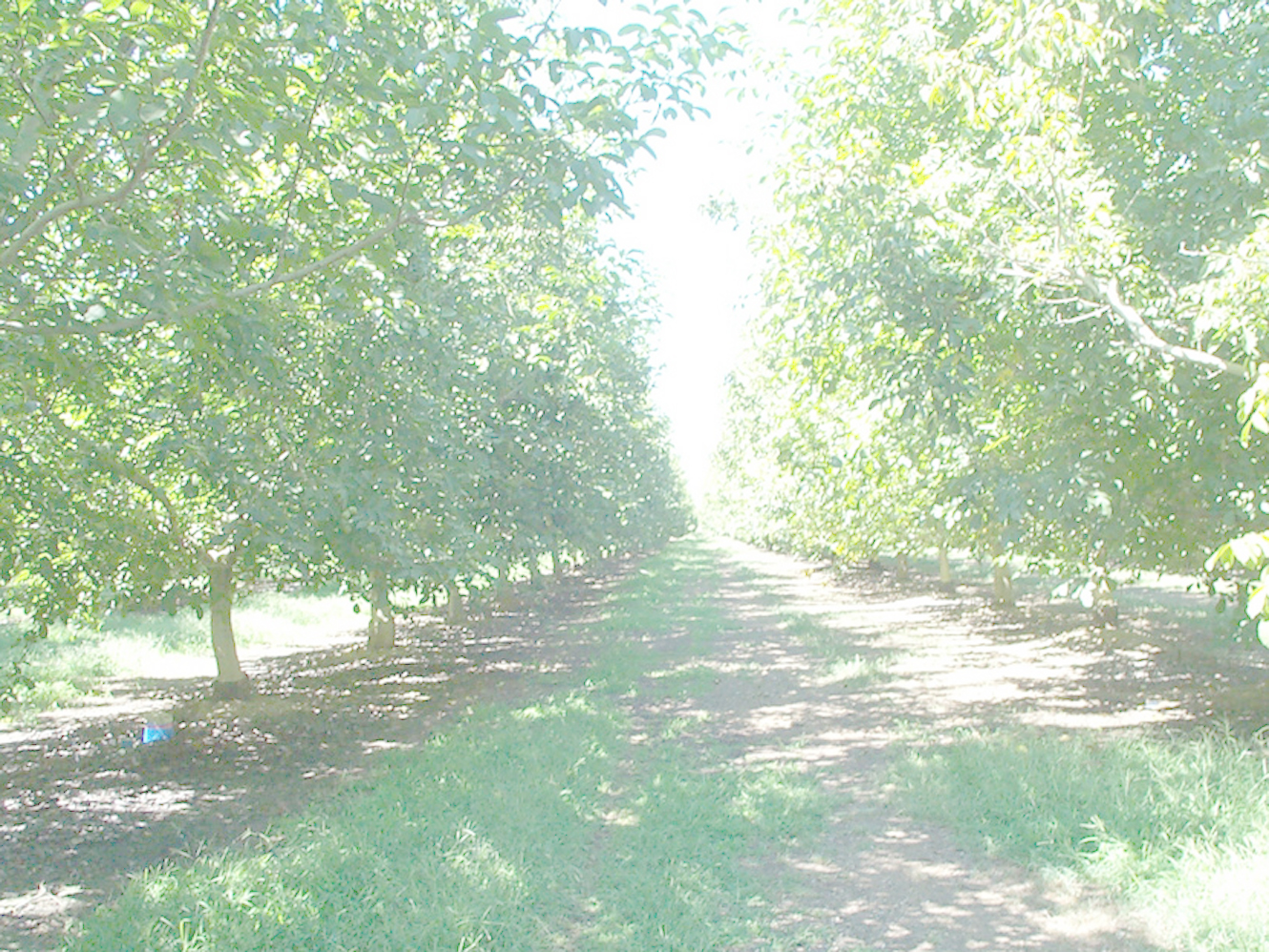 California Walnut BoardInventory ReportYear Ending August 31
Questions
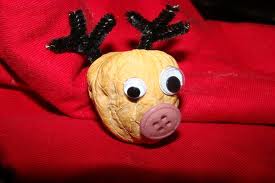